Teacher’s Dream
cÖf‚ 
hxï wLª‡ói
 bv‡g
mKj‡K
ï‡f”Qv
 RvbvB
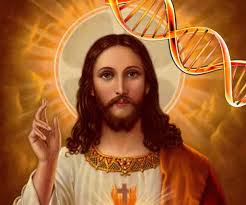 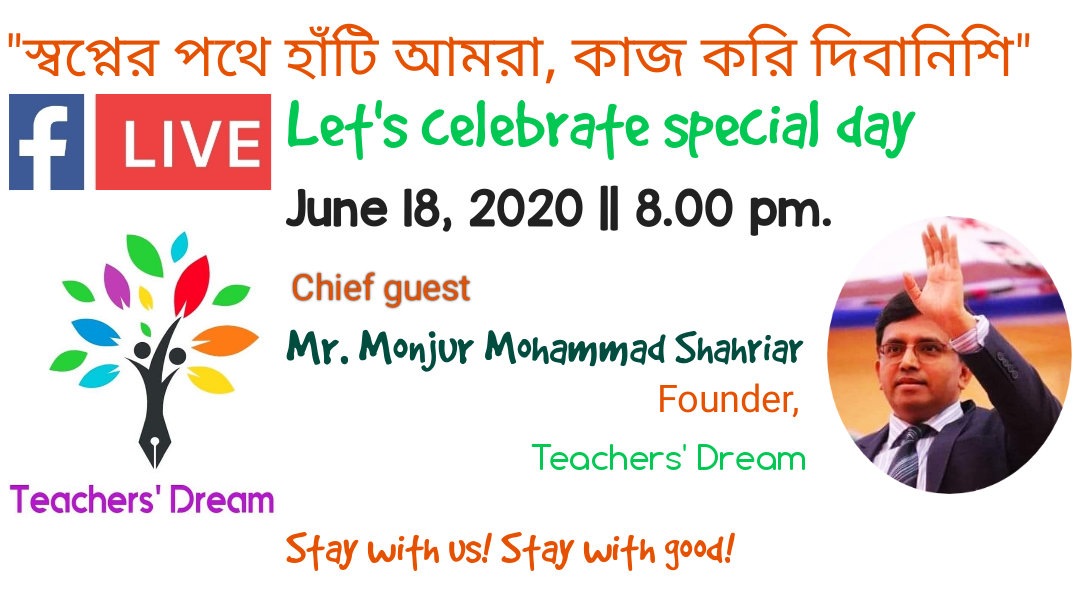 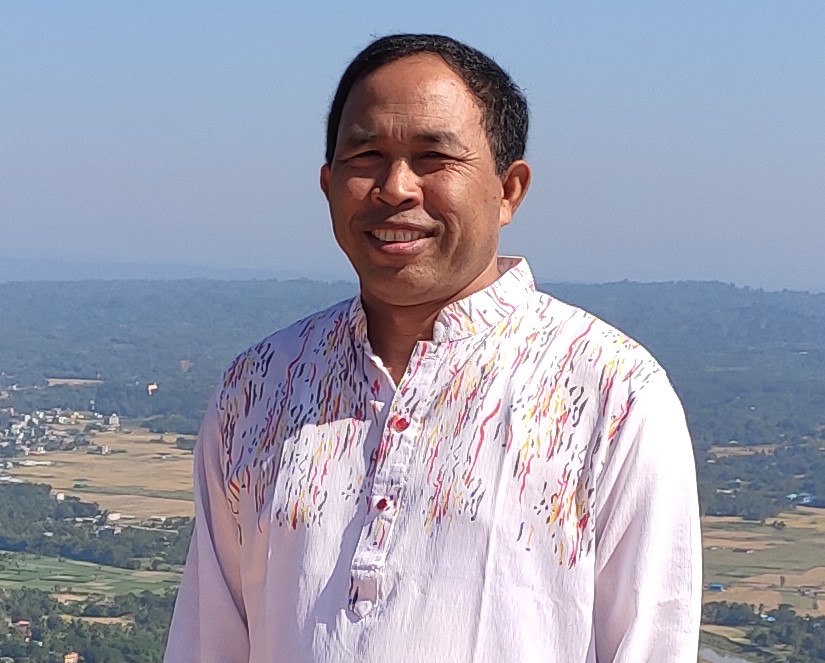 Avkv wcÖq wÎcyiv
cÖavb wkÿK
LvMovcyi miKvwi cÖv_wgK
 we`¨vjq
LvMovQwo m`i Dc‡Rjv|
‡kÖwY t cÂg
welq t wLªóa©g I ˆbwZK wkÿv 
Aa¨vq t Aóg, cvV-1
 welqe¯‘ t  gyw³`vZv hxï
cvV¨vsk t `xN©w`b gvbeRvwZ...............................
wbhv©Zb mn¨ Ki‡jb|
-t wkLbdj t- 
8.1.1 gyw³`vZv hxïi hvZbv‡fvM, g„Z¨y,
 cybiæÌvb I ¯^Mv©‡ivnY m¤ú‡K© 
eY©bv Ki‡Z cvi‡e|
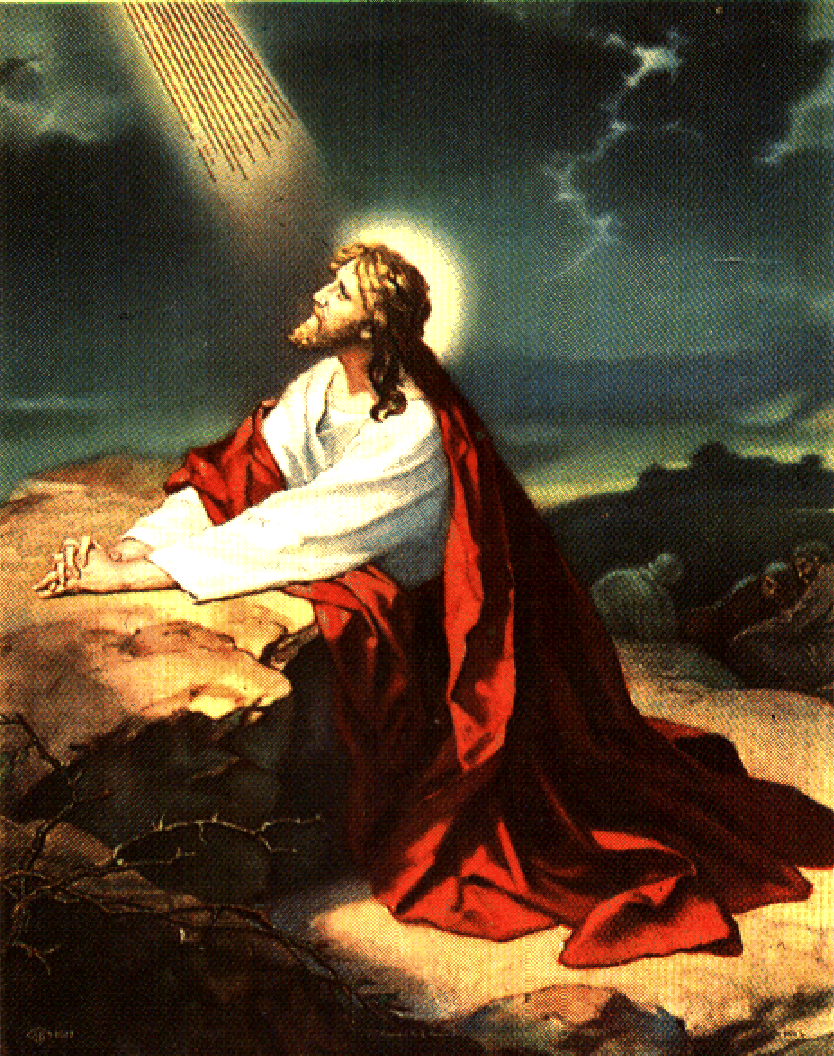 G‡mv cÖv_©bv Kwi
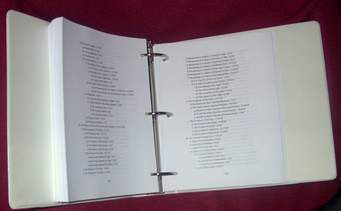 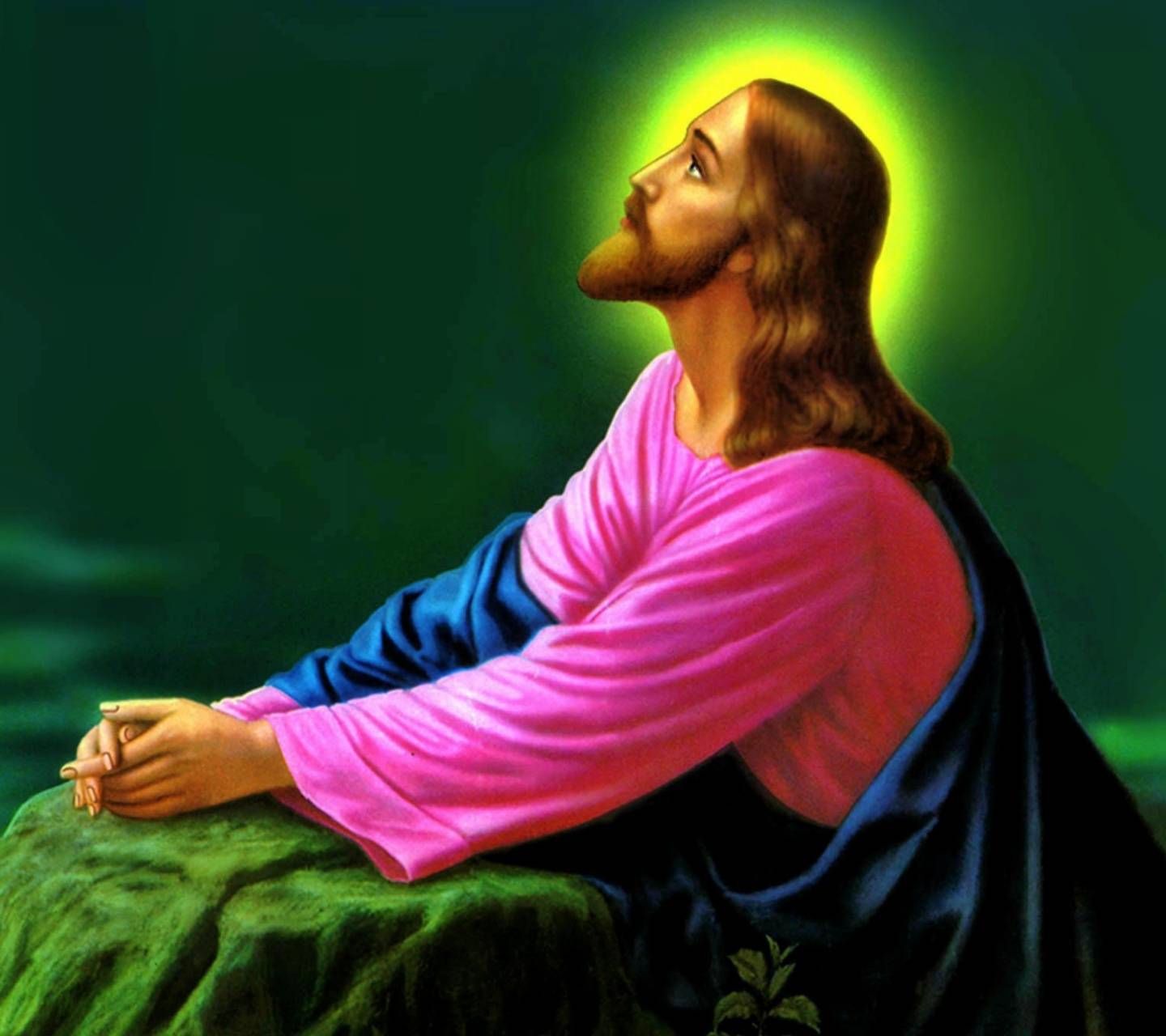 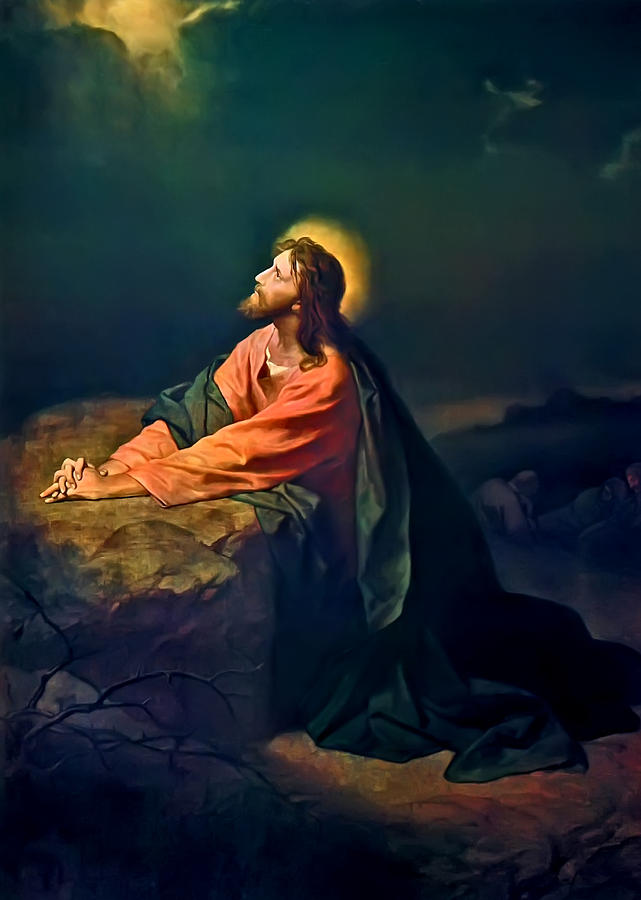 1| cÖfz hxï †Kb †Mrwmgvwb evMv‡b
cÖv_©bv Ki‡jb?

2| †Mrwmgvwb evMv‡b cÖfz hxï 
wkl¨‡`i wK e‡jwQ‡jb?
3| cÖfz hxï †Kvb wZbRb wkl¨‡`i
 wb‡q cÖv_©bv Ki‡Z †M‡jb? 

4| Bûw` ag©‡bZviv †Kb hxï‡K 
‡g‡i †djvi lohš¿ Kij?
cwiKwíZ KvR

cÖwZw`b cwiev‡ii mK‡ji mv‡_ e‡m GKm‡½ cÖv_©bv Kiv|
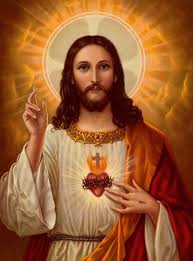 Teacher’s Dream
mgvwß